Capitolo 5:Moneta e Inflazione
L’offerta di moneta è determinata dal sistema bancario centrale. 
Occorre esaminare gli effetti macroeconomici della politica monetaria.
Teoria che stabilisce la relazione tra quantità di moneta ed altre variabili economiche:

Teoria quantitativa della moneta
Prof. Aniello Ferraro
TEORIE DELL’INFLAZIONE – 1 LA TEORIA CLASSICA


Concetti fondamentali:  velocità di circolazione della moneta – V

V   =  il tasso a cui la moneta circola, cioè cambia proprietario  

      =  il numero di volte che (in media) 1 € cambia proprietario in un dato tempo

ESEMPIO:   
T = €500 mld transazioni /scambi in 1 anno;  
M =  €100 mld stock di moneta



In generale:   			Usiamo il PIL nominale come proxy per T : 

				T = P x Y     


Quindi possiamo			da quest’equazione possiamo derivare la …
definire:
Velocità V
= €500 mld / €100 mld 
= 5 (volte all’anno)
P  =  indice prezzi (deflatore)
Y = PIL reale (quantità)
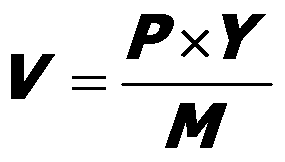 Prof. Aniello Ferraro
Equazione quantitativa della moneta


Cioè:  	 			M V = P Y 	   	

NOTA: finora è un’identità – vale sempre…

Approfondimento:

una definizione della domanda di moneta   –    perché detenere moneta ?

Scopi transattivi 	→ come mezzo di pagamento	          focus su 1.
Scopi «speculativi» 	→ come riserva di valore (attività)

Domanda di moneta a scopi transattivi:	 M/P = saldi monetari reali 	
					          (potere d’acquisto della moneta) 


Dal lato della domanda di saldi: 		(M/P )d = k Y
k  =  parametro di preferenza 
(quanti € di moneta gli agenti desiderano detenere per ogni € di reddito) → esogeno

NOTA:  da eq.quantitativa e (M/P)d, →  k = 1/V
Quando la gente detiene molta moneta (k ↑), questa cambia mano meno di frequente ( V↓)
Prof. Aniello Ferraro
Equazione quantitativa della moneta – passaggio alla teoria

Data la       M V = P Y       come si determinano le variabili ?

Secondo il modello classico (MEMO: prezzi flessibili):

 Y :  è fissato dall’equilibrio generale – mercato dei fattori: L e K e Y = F(K,L)

 V : preferenze ( … 1/k)  è costante (soprattutto nel lungo periodo) → 

 M :  stock di moneta (interpretato come offerta) →  decisioni della Banca Centrale (soprattutto)

Quindi abbiamo l’equazione:  		       ovvero:  

Dati l’output Y e la velocità      ,  la scelta di M da parte della BC fissa P

E inoltre: 

se Y si muove nel tempo (es. crescita di lungo periodo), allora le variazioni di P saranno date dalla differenza tra variazioni di M e variazioni di Y e P
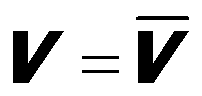 Prof. Aniello Ferraro
Metodo generale:		Consideriamo M, Y, V e P come funzioni del tempo:
			 M(t), Y(t), V(t) e P(t)  e iniziamo con il prodotto: M(t) V(t) 

Calcoliamo la derivata in t di M(t) V(t) :



ora dividiamo il risultato per M(t) V(t) : 


Supponiamo ora di avere delle variazioni non infinitesime di t, cioè dt , ma delle 
variazioni finite,  indicate con Δt    (ad esempio: da t = 0 a t = 1, o da t a t+1):


 Δt = (t+1) – t = 1	    quindi avremo: 


Dove   ΔM = M(t +1) – M(t)   e   ΔV = V(t +1) – V(t)


Applichiamo lo stesso ragionamento 
al prodotto Y(t) P(t) …     Otteniamo:
Prof. Aniello Ferraro
Quindi, dalla derivata nel tempo dell’equazione quantitativa (passando a variazioni finite):



Ma abbiamo ipotizzato V  costante nel tempo:   ΔV = V(t +1) – V(t) = 0   quindi:

		      e ricordando la definizione di tasso di inflazione π  :    	


si arriva a:



La crescita «normale» ΔY/Y richiede che l’offerta di moneta cresca adeguatamente : ΔM / M , al fine di facilitare le transazioni

Se la moneta cresce troppo (ΔM / M è troppo alta), ciò si traduce in inflazione 

La crescita del PIL reale ΔY/Y è generata da fattori strutturali (tecnologia, ecc.)

Quindi:

La teoria quantitativa della moneta predice una relazione uno-a-uno tra variazioni del tasso di crescita della moneta ΔM/M e variazioni del tasso di inflazione π
Prof. Aniello Ferraro
Dai dati:















Da:  Banca Mondiale – valori medi 2003-2011
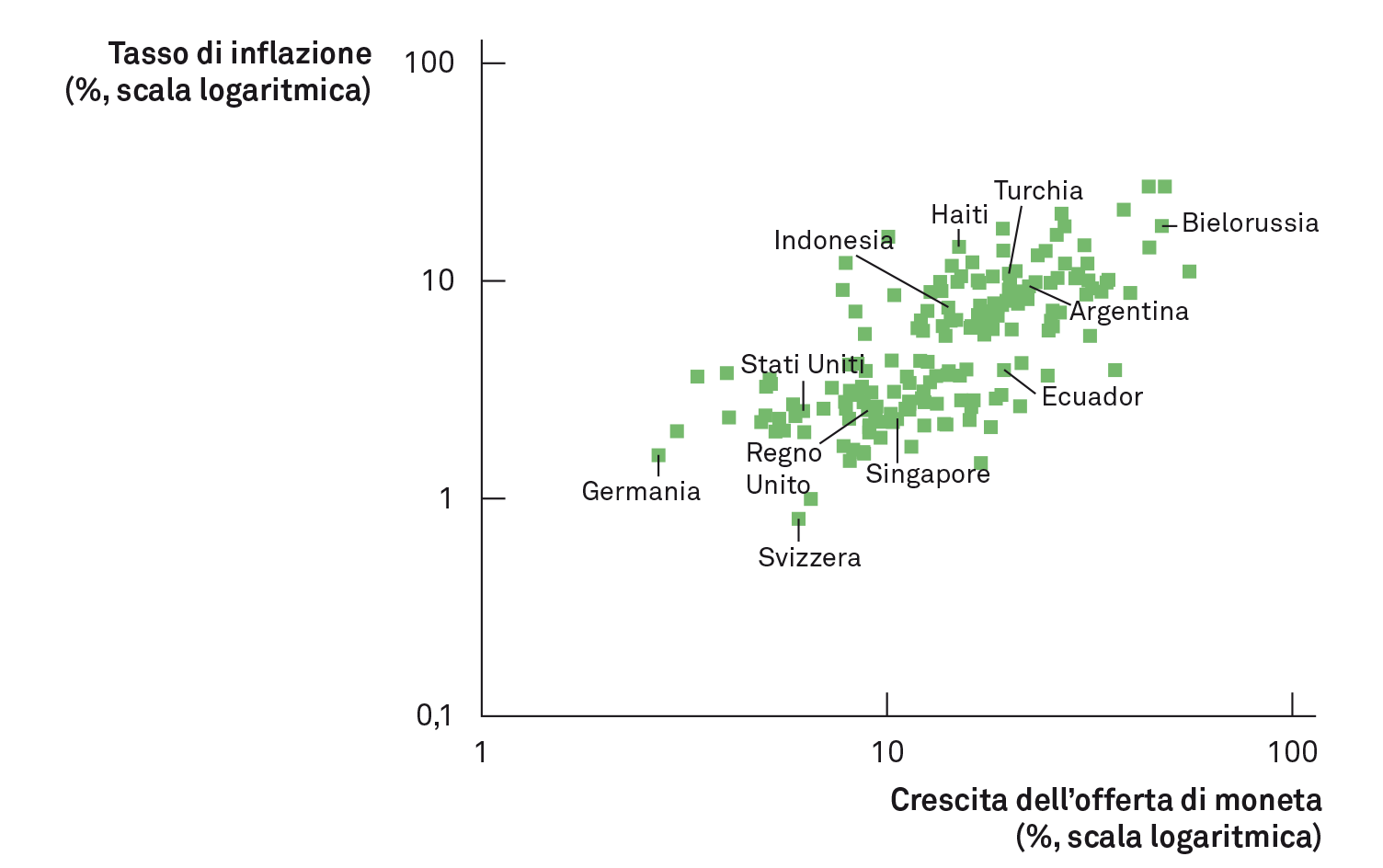 Prof. Aniello Ferraro
Il SIGNORAGGIO


Il Governo può effettivamente ottenere risorse senza  imporre tasse o vendere titoli del debito pubblico:   può (obbligare la BC a)   stampare moneta

Il «reddito»  ottenuto stampando moneta è detto signoraggio 

Ciò normalmente si traduce – come abbiamo visto – in inflazione, quindi:

Adottare il signoraggio, cioè stampare moneta per ottenere entrate equivale a imporre una tassa da inflazione 

In questo senso, l’inflazione è come una tassa che grava su coloro che detengono moneta

↑ aumenta offerta moneta, aumentano prezzi, ↓ il valore reale banconote.
Prof. Aniello Ferraro
Tassi di interesse e inflazione


Tasso di interesse nominale:	i

Ma da una misura corretta del rendimento di un’attività ?...    no:  c’è l’inflazione

Quindi i tassi di interesse nominali vanno corretti per l’inflazione, calcolando i:

Tassi di interesse reali:	      r  =  i   	che scritta in questo modo, si chiama:

Equazione di Fisher:	     i  = r  + 		ricordiamo che:


Il tasso di interesse i varia per due casi: r e 

La teoria quantitativa e equazione Fisher spiegano come crescita q di moneta influenzi in tasso di i nominale:

Aumento del tasso di crescita della moneta pari a 1% genera aumento inflazione 1%. Aumento inflazione 1% provoca aumento 1% tasso i

Quest’effetto diretto e uno-a-uno si chiama Effetto Fisher.
INFATTI:

















    UK dati ufficiali				      dati Banca Mondiale 2003-2011
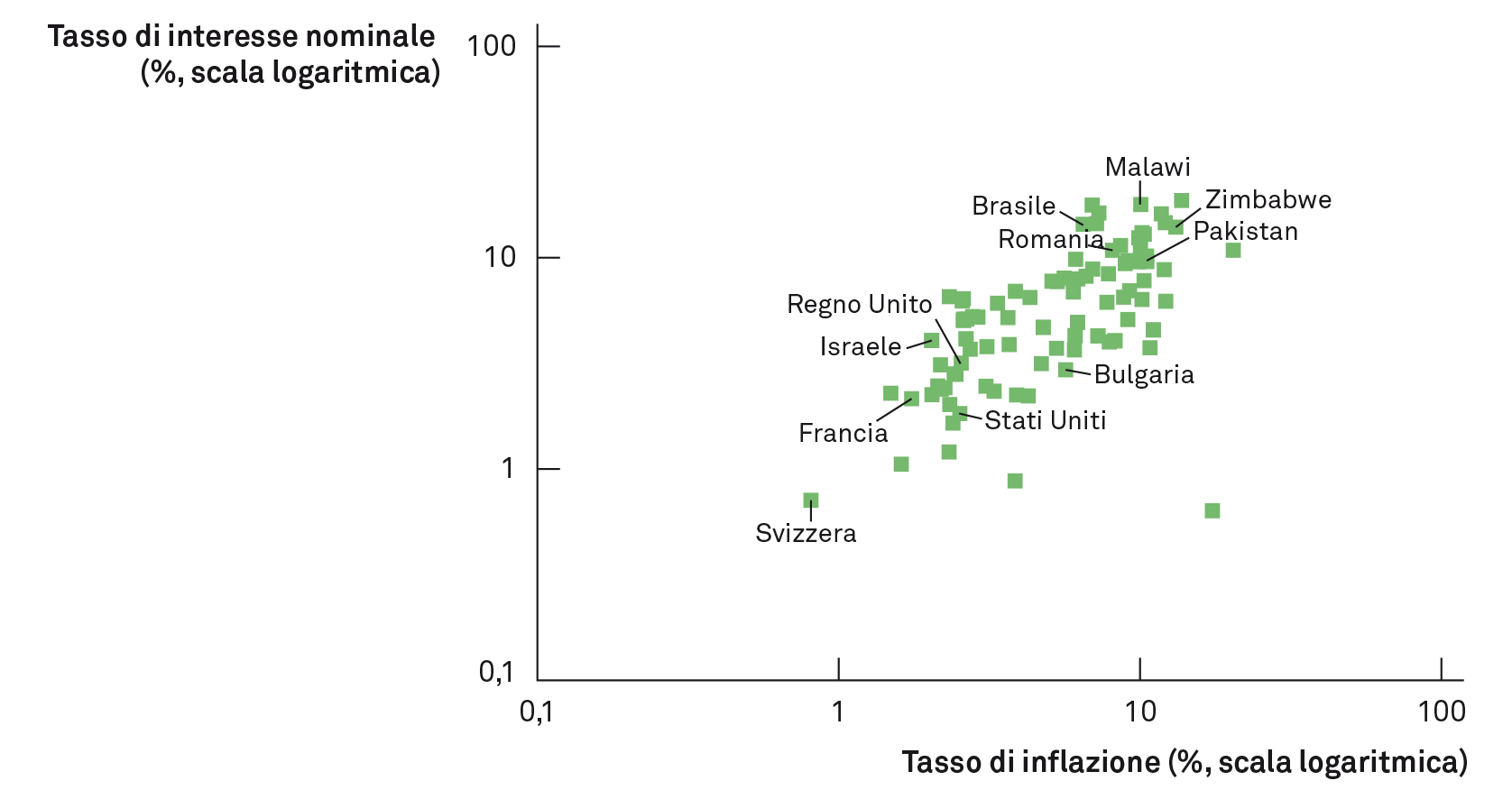 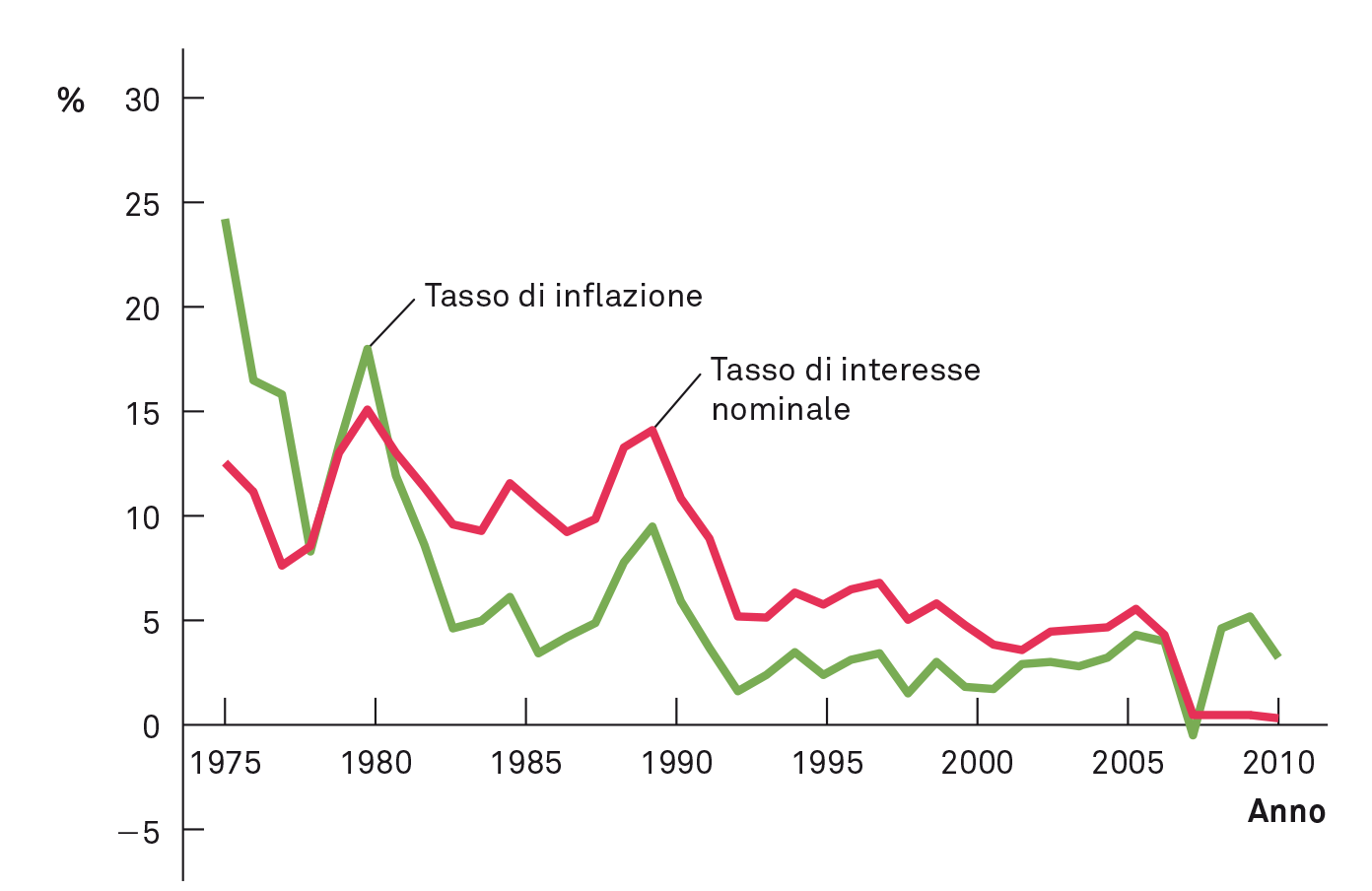 Prof. Aniello Ferraro
Tassi di interesse e aspettative

Esistono due definizioni economicamente rilevanti di tasso di interesse reale, poiché:

L’inflazione non è nota in modo immediato – solo dopo che si è verificata…

Quindi, se e è il tasso di inflazione atteso, avremo:

Il tasso di interesse reale ex ante   = i  – e   

Cioè quel che gli investitori si aspettano di guadagnare in futuro quando comprano il titolo

Il tasso di interesse reale ex post   = i  –    

Cioè quello che gli investitori avranno guadagnato effettivamente dopo averlo acquistato – e aspetto di ottenere gli interessi
Prof. Aniello Ferraro
Domanda di Moneta – versione completa – ed EQUILIBRIO MONETARIO

Torniamo ora alla domanda di moneta – versione «semplice»: (M/P )d = k Y
 
E aggiungiamo la seconda ragione di detenzione di moneta:   scopo speculativo

In quanto attività finanziaria/riserva di valore, la moneta è in competizione con i titoli

… ma i titoli pagano i mentre la moneta no, quindi:

i =  costo opportunità di tenere moneta         «prezzo» della moneta

Quindi, se , i        domanda di moneta – in generale avremo:

				(M/P )d  =  L(Y, i)  

E usando i tassi reali attesi:

Ora, usano l’offerta di moneta reale: M/P  avremo in equilibrio nel mercato della moneta:
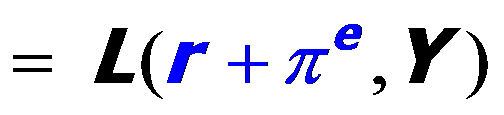 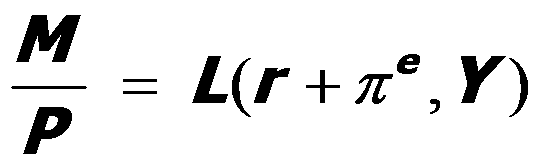 Prof. Aniello Ferraro
Analisi dell’equilibrio


 Y :  è fissato dall’equilibrio generale – mercato dei fattori: L e K e Y = F(K,L)

 r : fissato dall’equilibrio S = I  (nel modello a prezzi flessibili) 

 M :  stock di moneta (offerta) →  deciso dalla Banca Centrale (soprattutto)
 
Ora, se   e    è fissato (vedremo meglio poi), allora:

P si deve aggiustare se vi sono dei cambiamenti in M ,    come nella T.Quantitativa


Naturalmente , vi possono essere errori di previsione in e  e allora non è detto che prezzi e inflazione seguano così da vicino l’offerta di moneta

Per studiare ciò, serve un modello più completo e complesso…
Prof. Aniello Ferraro
COSTI dell’INFLAZIONE

Perché l’inflazione è un «male» ?   … la domanda non è scontata:

Infatti le variazioni di P  sono solo variazioni dell’unità di conto dell’economia – secondo la visione classica !

Secondo l’analisi economica moderna, vi sono due categorie di costi di inflazione:

Costi dell’inflazione attesa – cioè correttamente prevista

Costi dell’inflazione inattesa – cioè non prevista in modo corretto

Vediamo le varie voci, cominciando da I.
Prof. Aniello Ferraro
I. COSTI dell’inflazione ATTESA 

«shoe-leather costs»   cioè costi dovuti alla riduzione di domanda di moneta – infatti:      i    e allora    la domanda di moneta. Il Reddito reale non cambia in questo caso, ma si detiene meno moneta e si fanno più prelievi…

«menù costs» occorre cambiare i listini più spesso – i vari prezzi dei beni sono sempre espressi in termini nominali …

Distorsioni nei prezzi relativi:  a causa dei menù costs, non tutte le imprese cambiano i prezzi (nominali) allo stesso tempo, in sincronia. Quindi vi possono essere mancati aggiustamenti in alcuni prezzi relativi dei beni – distorsioni 

«fiscal drag» le aliquote delle imposte sul reddito sono fisse per lunghi periodi di tempo e progressive, inoltre si applicano a redditi nominali – se l’inflazione è forte, il reddito nominale aumenta e si viene tassati di più – ma il vostro reddito reale magari non è cambiato …

… altri possibili costi – (quando l’inflazione è alta…)
Prof. Aniello Ferraro
II. COSTI dell’inflazione INATTESA 

Costi legati alla pianificazione finanziaria:  se l’inflazione non è correttamente prevista, creditori (acquistano attività) debitori (vendono attività) possono subire costi o godere di vantaggi in modo squilibrato.    INFATTI:

SE  > e, allora  (i  ) < (i e)   quindi il potere di acquisto è trasferito dal creditore al debitore

SE  < e, allora accade il contrario: il potere di acquisto è trasferito dal  debitore al creditore

Quando l’inflazione è alta, è più difficile da prevedere correttamente – la varianza o volatilità del tasso   può risultarne accresciuta e questo rende più difficili le decisioni finanziarie – che diventano più rischiose.

Un possibile beneficio dell’inflazione…

Se I salari nominali sono rigidi, ciò ostacola il funzionamento del mercato del lavoro…   in tal caso una moderata inflazione inattesa può ridurre I salari reali e facilitare il funzionamento del mercato del lavoro.
Prof. Aniello Ferraro
IPERINFLAZIONE

.... Tutti questi costi sono comunque non molto grandi – specie a livello di sistema

Ma ci sono situazioni in cui i costi dell’inflazione sono davvero grandi:

Quando l’inflazione è MOLTO ELEVATA – iper-inflazione

Definizione standard:    >  50 %  al MESE


In queste situazioni, la moneta non può funzionare da riserva di valore;

Inoltre, diventa difficile utilizzarla anche come mezzo degli scambi – gli agenti cominciano a usare altri mezzi (baratto) o a impiegare valuta straniera

La causa dell’iperinflazione è sempre:

Un tasso di crescita dell’offerta di moneta molto elevato e continuamente crescente 

Cioè una causa politica – o meglio di politica economica.

Ma ci sono stati casi importanti del fenomeno ?
Prof. Aniello Ferraro
ESEMPI RECENTI
Prof. Aniello Ferraro
E come è d’obbligo menzionare:



La Germania negli 
anni ‘20 del novecento
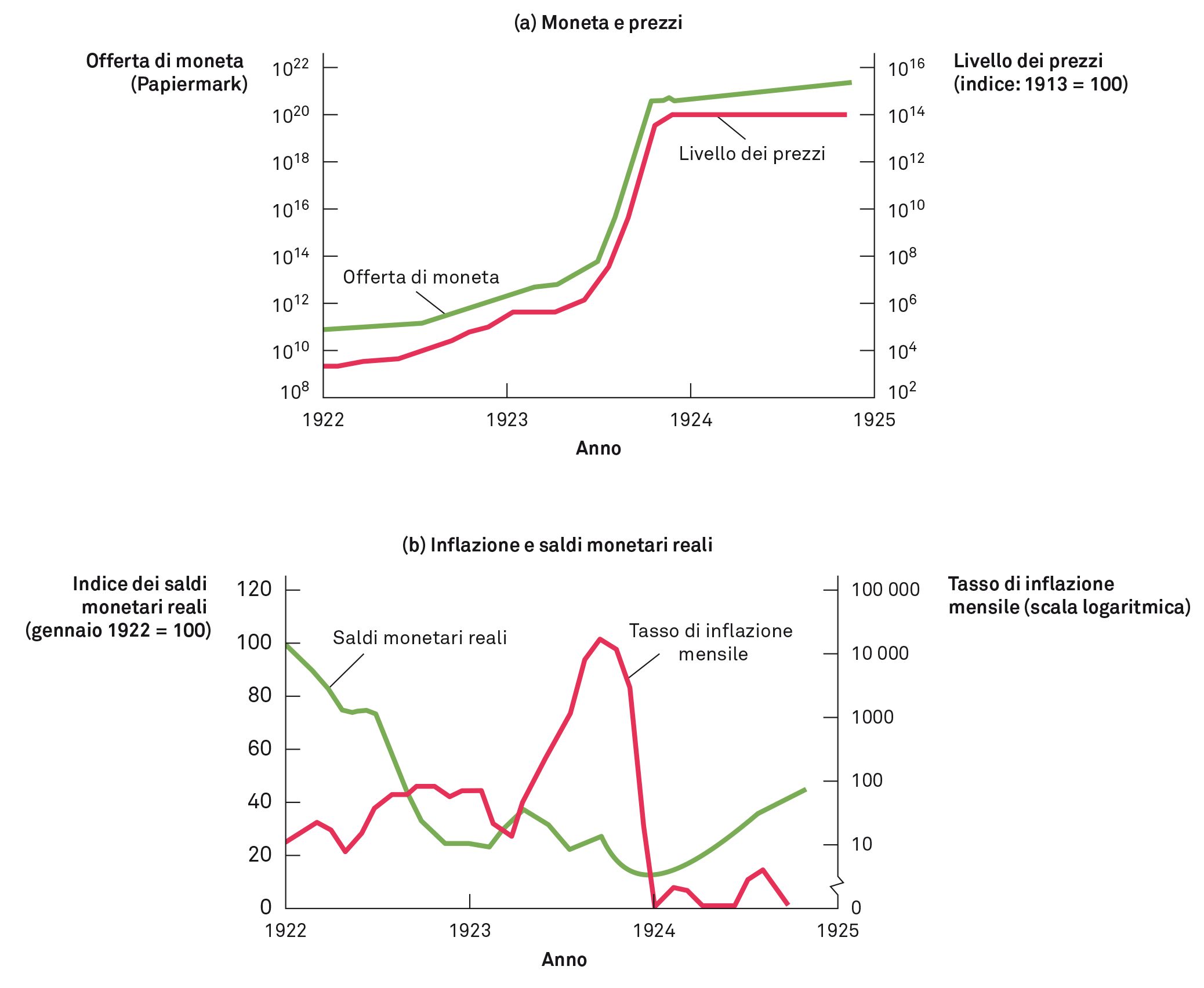 Prof. Aniello Ferraro
APPROFONDIMENTO: tassi di interesse nominali e reali
Passaggio dai tassi nominali a quelli reali
 
In un rapporto di debito/credito, quel che interessa sono i poteri di acquisto coinvolti  non le somme in €
 
Con il passare del tempo i prezzi dei beni possono mutare   ( se l’inflazione è  > 0)
 
 Es.:    esiste un solo bene omogeneo   l’indice dei prezzi         è il prezzo del bene
 
Prestito a un anno per un importo (oggi)  pari a 1 unità di bene;    in termini monetari:
 
 		oggi:    			tra un anno:		 
 
 
però tra un anno i prezzi possono essere cambiati …
Prof. Aniello Ferraro
Quante unità di bene potrò acquistare tra un anno con la somma                         ?
 
… occorre saperlo oggi (per valutare la convenienza del prestito)
 
Quindi si confronta la somma 	        col    prezzo atteso a un anno:		 

 
 Il potere d’acquisto della somma restituita sarà:		  attenzione: 

questo è il valore del prestito in termini di unità di beni e non di €;      quindi: 






Il tasso rt  è chiamato        tasso di interesse reale
Prof. Aniello Ferraro
Tassi di interesse nominali e reali: calcolo
Dato che:

Con il tasso di inflazione atteso definito come:

                               	                        da cui:    


Otteniamo:

… cioè pari questa equazione: 
			
		sviluppando il prodotto a primo membro …
Prof. Aniello Ferraro
Tassi di interesse nominali e reali
… l’equazione si può approssimare a:




Il tasso di interesse reale è dunque approssimativamente uguale al tasso di interesse nominale meno l’inflazione attesa:

NOTA.   Il tasso reale r può essere negativo .

Il tasso di interesse nominale invece NO (almeno non per lunghi periodi di tempo): 
		      si può sempre detenere moneta che dà i = 0.
Prof. Aniello Ferraro